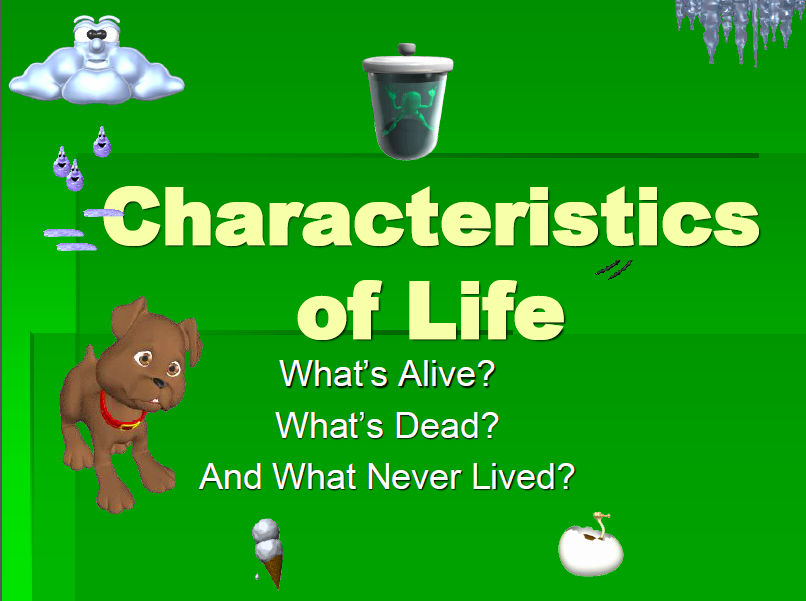 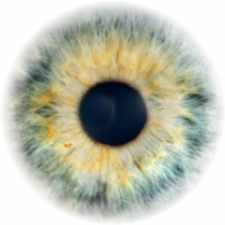 -- Evolution
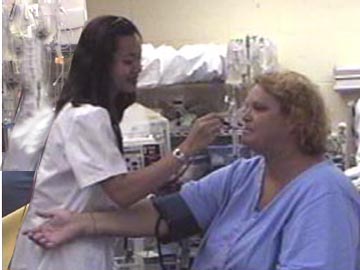